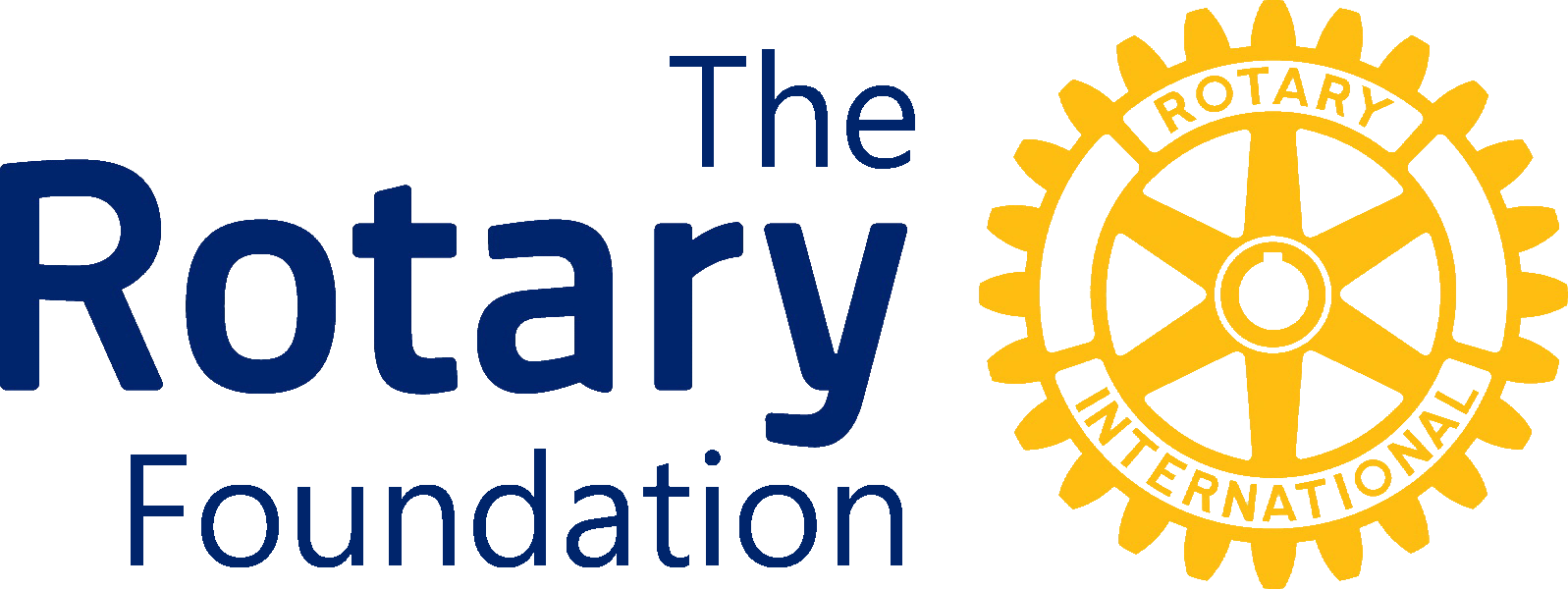 分享制度及鉅額捐獻
PDG Doctor P-J Lin
D3462 DRFC chair
2017 DRFS
1
林伯龍 Doctor簡介
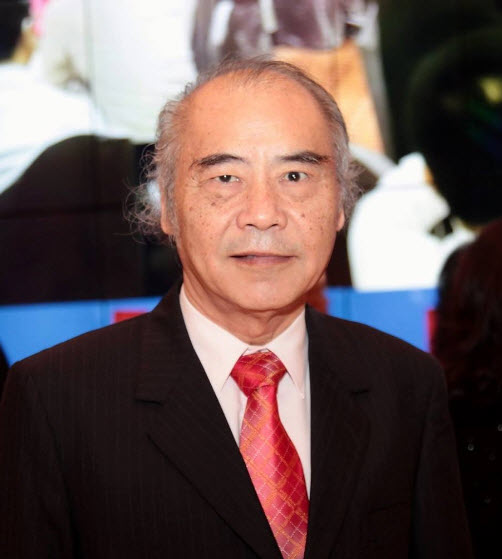 扶輪社： 彰化中區扶輪社
入社： 1993年
   1994 台北世界年會無線電通信規畫
   1999-00 D3460 GSE主委
   2001-02 社長
   2004-05 助理總監，地區巨額捐獻主委
   2005-06 地區Polio-Plus主委
   2008-09 地區副秘書長
   2011-12 地區助理總監、DGN
   2013-14 D3460 DG，地帶研習會Panelist
   2015-16 地區訓練師，Z10B ARC，
                    地帶研習會分組與談人、報告人，
                    地區獎助金主委
   2016-17 Z10B ARC，地區訓練師，
                    地帶研習會分組與談人，
                    地區獎助金主委。
   2017-18 3462地區扶輪基金會主委，地區訓練師。
表彰：巨額捐獻人
            RI超我服務獎
2017 DTTS
2
p
2017 DRFS
3
支持扶輪基金會
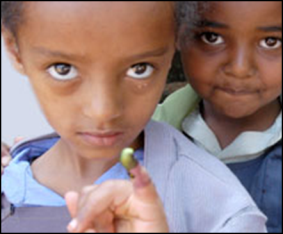 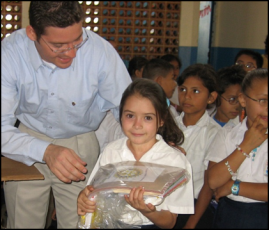 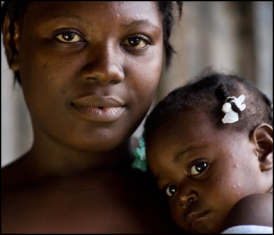 5
捐贈基金
確保未來
根除小兒痲痺基金
立即消除小兒痲痺
年度基金
支援目前
50%
50%
孳息
地區指定基金
DDF
世界基金
分享制度
地區獎助金
全球獎助金
2017 DRFS
4
分享制度
捐獻年度基金分配:
   50% 地區指定基金 (DDF)
   50% 世界基金   5% 指定用於行政支援
3年之投資週期
將捐款轉換為獎助金
允許地區控制如何分配DDF
2017 DRFS
5
[Speaker Notes: Welcome message]
分享制度分配
$1,000
捐獻
$500
DDF
$500
世界基金
2017 DRFS
6
DDF與世界基金
地區指定基金(DDF)
   -由地區分配
   -由地區內之扶輪社員運用
   -可使用於國內或國外
   -使用於基金會之獎助金或計畫
世界基金
   -由基金會保管人分配
   -由全球扶輪社員運用
   -可運用於配合款
   -使用於基金會之獎助金或計畫
2017 DRFS
7
分享制度程序
2016-17
2015-16
2017-18
2018-19
2014-15
募款
使用基金
計算出未使用之DDF餘額; 
於5月通知地區
未使用之DDF移轉入下一年度; 於10月通知地區
2017 DRFS
8
[Speaker Notes: Looking at the timeline here, we see funds being spent on district activities in 2014-15.

Any unused DDF (that is, funds remaining after all approved grant applications and donations have been reported to the Foundation) from 2014-15 will be rolled over into 2015-16. 

These rollover funds cannot, however, be used toward a 2015-16 district grant.]
SHARE
2014
2015
2015
2016
2016
2017
2017
2018
2018
2019
2019
2020
2020
2021
DDF
$134,110
DDF
50%
50%
$660,510
年度基金
歸屬3462地區之50%
$109,100
捐贈基金
其他捐贈
$106,969
2017 DRFS
9
[Speaker Notes: Funds used for projects in current year were provided by Rotarians three years ago. Money because of the motivational efforts of predecessor.
Responsibility is to provide motivation to district to leave more opportunity for district leadership three years hence.
Highlight fact that all funds may not be used.
Highlight that all unused DDF will roll forward to the next year so it will be available for immediate use.
Highlight that all returned DDF for cancelled projects will become available in the current year for immediate use.]
彌補營運費用之不足
2017 DRFS
10
新的營運費用資金模式 2015-7-1生效
2017 DRFS
11
[Speaker Notes: Beginning 1 July 2015, we will be setting aside additional sources of funds to pay for the Foundation’s operating expenses if they are needed.  
Annual Fund investment earnings (shown in dark blue) will continue to be the primary source of funds, but they will be supplemented by some additional sources.
5% of contributions to the Annual Fund will be set aside to pay for operating expenses and/or to build the operating reserve.  This includes contributions designated to SHARE and to Areas of Focus. Contributions to Areas of Focus would result in 95% of the contribution supporting the Area of Focus program and 5% would be allocated to Operating Expenses.  5% of Annual Fund Contributions will provide about 20% of the funding sources and is shown in pink.
5% of cash contributions to fund global grants will also be set aside.  This amount is shown in the lighter blue.  Given cash contributions are not invested for three years, they do not generate any earnings to help pay for the costs associated with processing those contributions.
Shown in yellow are the Endowment Fund spendable earnings, which currently provide some funding for operating expenses.

Why did we make a change to our funding model?

Thanks to the generosity and hard work of Rotarians, our Foundation has been Doing Good in the World for almost a century.  

Through the years, our practice was to fund operating expenses with returns from investments. While this worked well during good years, it did not safeguard the Foundation’s future viability.

To ensure that we can continue this good work, a new funding model that will secure the Foundation’s future has been approved.]
分享制度 2015-7-1生效
$1,000
捐獻
$500
DDF
$500
世界基金
保留$50用於行政支援
以1:1之比例配合DDF用於全球獎助金DDF及世界基金也可資助消除小兒麻痺及和平中心
最多可使用$250於地區獎助金
*未使用之DDF餘額會轉入下一年度。
*如果投資收益不敷行政費用時，捐獻金額之5%可使用於行政支援。
2017 DRFS
12
鉅額捐獻人 Major Donor
個人累積捐獻扶輪基金會金額達美金1萬元以上。
表彰鉅額捐獻人共分為4級:
   第一級	$10,000 --- $24,999
   第二級	$25,000 --- $49,999
   第三級	$50,000 --- $99,999
   第四級	$100,000 --- $249,999
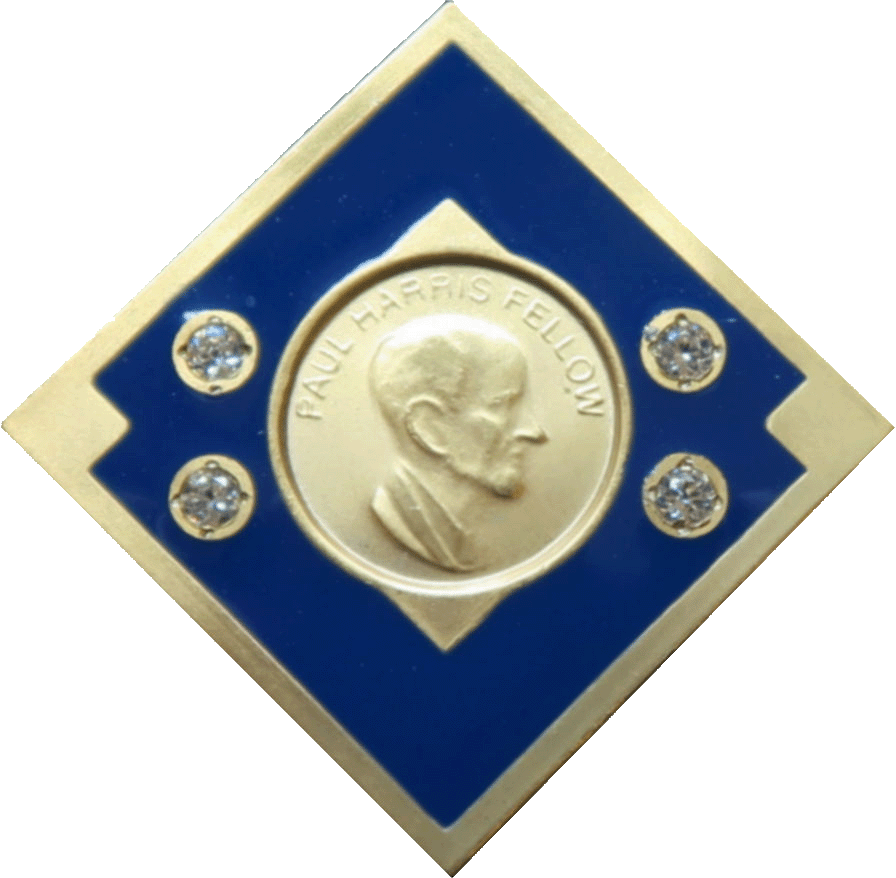 2017 DRFS
13
AKS阿奇柯蘭夫會
個人捐獻扶輪基金會達美金25萬以上。
AKS表彰共分為6級:
第一級: $250,000 --- $499,999
第二級: $500,000 --- $999,999
第三級: $1,000,000 --- $2,499,999
第四級: $2,500,000 --- $4,999,999
第五級: $5,000,000 --- $9,999,999
第六級: $10,000,000 以上
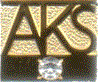 2017 DRFS
14
表彰
2017 DRFS
15
阿奇柯蘭夫會會員等級分類
Total members as of 30 June 2016: 658
2017 DRFS
16
阿奇柯蘭夫會會員前十大國家
2017 DRFS
17
謝謝
2017 DRFS
18